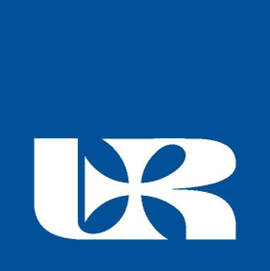 Universität RzeszówInstitut für Wirtschaft und Finanzen Deutsche Bundesbank
Bearbeitet von:Gabriela PotockaStudentin des 2. Studienjahres (2023/2024)Studienfach: Finanz und RechnungswesenFachrichtung: Rechnungswesen von Unternehmen
Allgemeine Informationen zur Deutschen Bundesbank
NotenbankZentralbankBankenaufsicht Bankgeschäft Währungsreserven Interessante InfosFragen zum TextWortschatz
Agenda
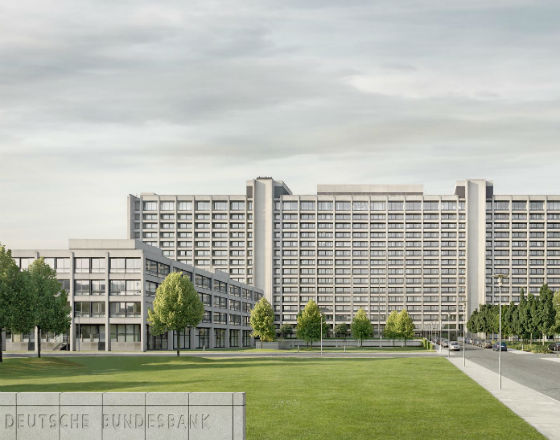 Allgemeine Informationen zur Deutschen Bundesbank
Haupsitz in Frankfurt am Main
Teil des Europäischen Systems der Zentralbanken
Stellung der obersten Bundesbehörde
https://www.bundesbank.de/en/tasks/central-bank-of-the-federal-republic-of-germany-626946
Notenbank
Die Deutsche Bundesbank versorgt die Wirtschaft mit Bargeld und sorgt für deren Umlauf. Sie prüft das Bargeld und gibt das Falschgeld an die Polizei weiter
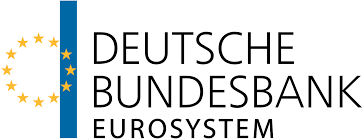 https://de.wikipedia.org/wiki/Deutsche_Bundesbank
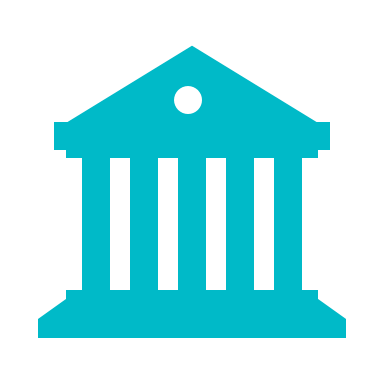 Zentralbank
Zwei Hauptfunktionen
     -   Refinanzierungsquelle 
     -   Clearingstelle für Kreditinstitute
1. Januar 1999
https://de.wikipedia.org/wiki/Deutsche_Bundesbank
Bankenaufsicht
https://de.wikipedia.org/wiki/Deutsche_Bundesbank 
https://www.bafin.de/EN/DieBaFin/AufgabenGeschichte/Bankenaufsicht/ZusammenarbeitBundesbank/zusammenarbeitbundesbank_node_en.html
Bankgeschäft
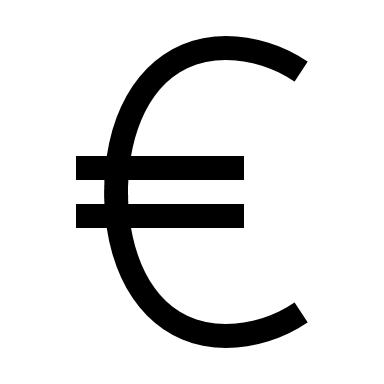 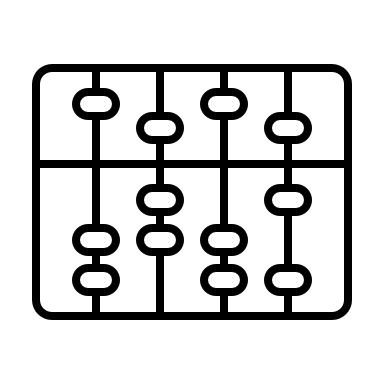 Fiskalagent für die Behörden
karitative Einrichtungen und ihre eigenen Mitarbeiter
https://de.wikipedia.org/wiki/Deutsche_Bundesbank
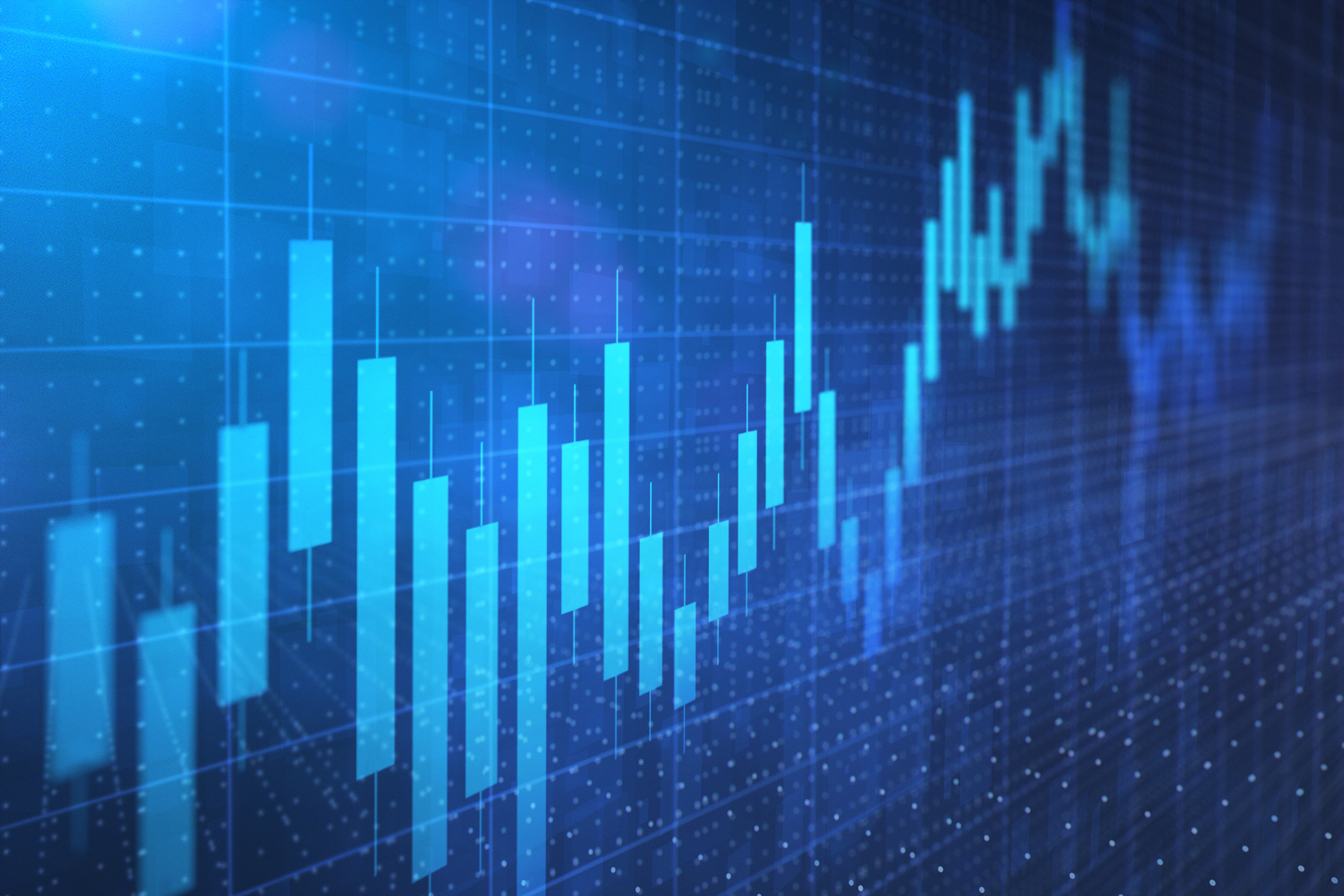 Währungsreserven
Was sind Währungsreserven und wofür werden sie verwendet?
https://de.wikipedia.org/wiki/Deutsche_Bundesbank
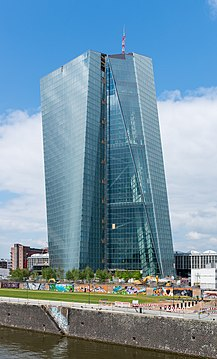 Kleinigkeiten
Hauptsitze anderer Finanzinstitute in Frankfurt am Main:
Europäische Zentralbank (EZB)
Bundesanstalt für Finanzdienstleistungsaufsicht﻿ (BaFin)
IFC Deutschland, Teil der Weltbank
https://pl.wikipedia.org/wiki/Frankfurt_nad_Menem
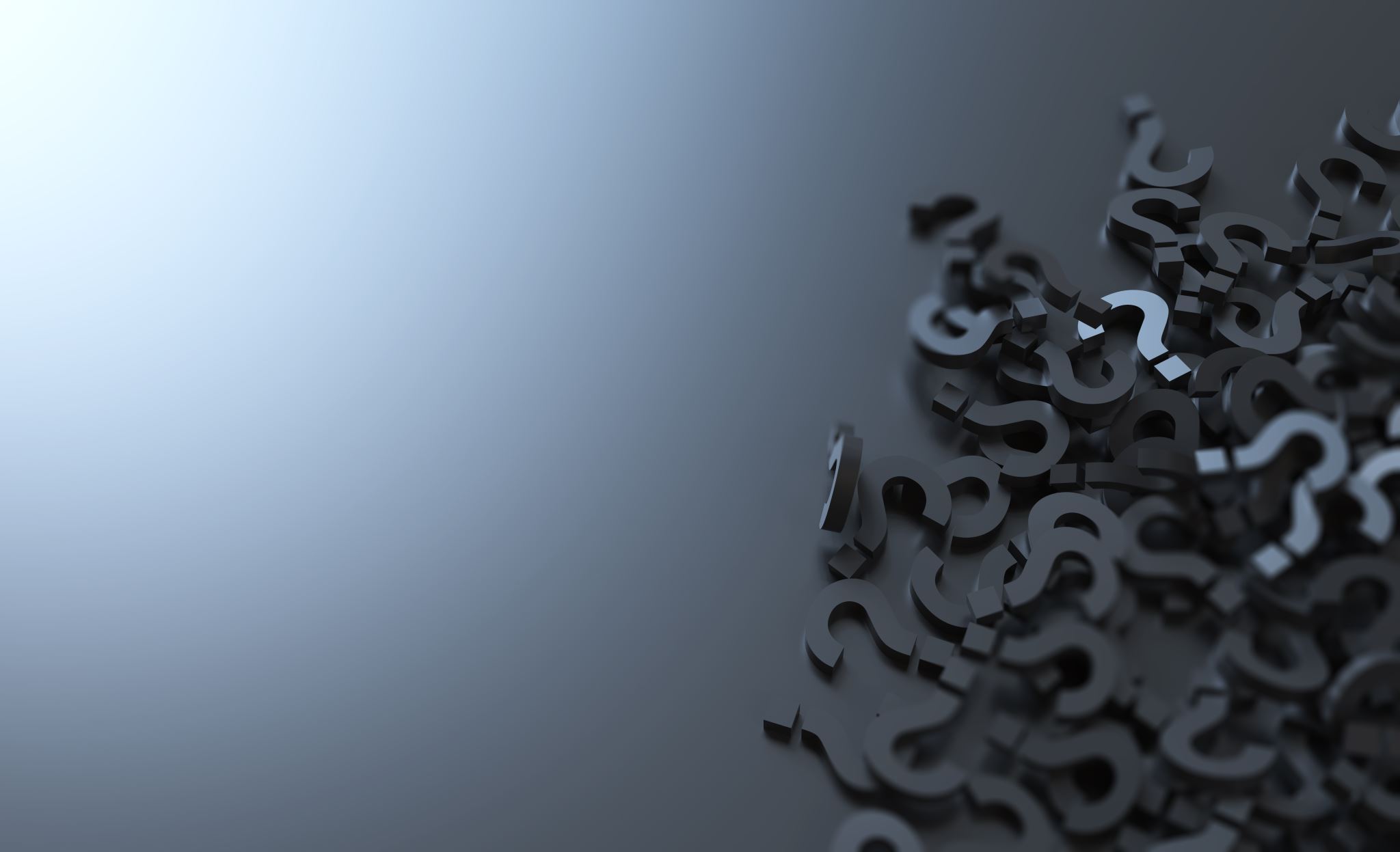 Fragen zum Text
Welche Aufgaben hat die Deutsche Bundesbank?
Mit welcher Institution kooperiert die Deutsche Bundesbank im Bereich der Bankenaufsicht?
Wortschatz
die Überwachung – nadzór der Jahresabschlussbericht – sprawozdanie roczne liefern – dostarczać die Lage – położenie erlassen – wydaje die Verfügung – zarządzenie die Prüfungsanordnung – nakaz audytu das Rundschreiben – okólnik die Abstimmung – porozumienie das Bankgeschäft – operacja bankowa die Bundesbehörde – władza federalna die Landebehörde – władza stanowcza die Kommunalbehörde – władza lokalna der Sozialversicherungsträger - instytucja zabezpieczenia społecznego die Bankdienstleistung – usługa bankowa das Girokonto – rachunek oszczędnościowo-rozliczeniowy die Währungsreserve – rezerwa walutowa das/die Vermögen – aktywa das Guthaben – saldo der Gegenwert – równowartość die Schwankung – wahanie der Wechselkurs – kurs waluty
bundesunmittelbare juristische Person - federalna bezpośrednia osoba prawna öffentlich – publiczny mittelbar – pośrednio die Verwaltung – administracja Oberste Bundesbehörde – Najwyższy Urząd Federalny die Notenbank – bank emisyjny versorgen – zapewniać das Bargeld – gotówka die Umlauffähigkeit – zdatność do bycia w obrocie die Banknotenbearbeitung – przetwarzanie pieniędzy das Bargeldsicherheitsmerkmale – zabezpieczenie gotówki die Refinanzierungsquelle – źródło refinansowania vorrangig – priorytetowy die Preisniveaustabilität – stabilność poziomu cen die Clearingstelle – izba rozliczeniowa netzübergreifend – międzysieciowy der Zahlungsverkehr – obrót płatniczy die Bankenaufsicht – nadzór bankowy
Quellen:
https://de.wikipedia.org/wiki/Deutsche_Bundesbank 
https://pl.wikipedia.org/wiki/Frankfurt_nad_Menem 
https://de.wikipedia.org/wiki/Deutsche_Mark
https://www.bafin.de/EN/DieBaFin/AufgabenGeschichte/Bankenaufsicht/ZusammenarbeitBundesbank/zusammenarbeitbundesbank_node_en.html
https://www.bundesbank.de/en/tasks/central-bank-of-the-federal-republic-of-germany-626946
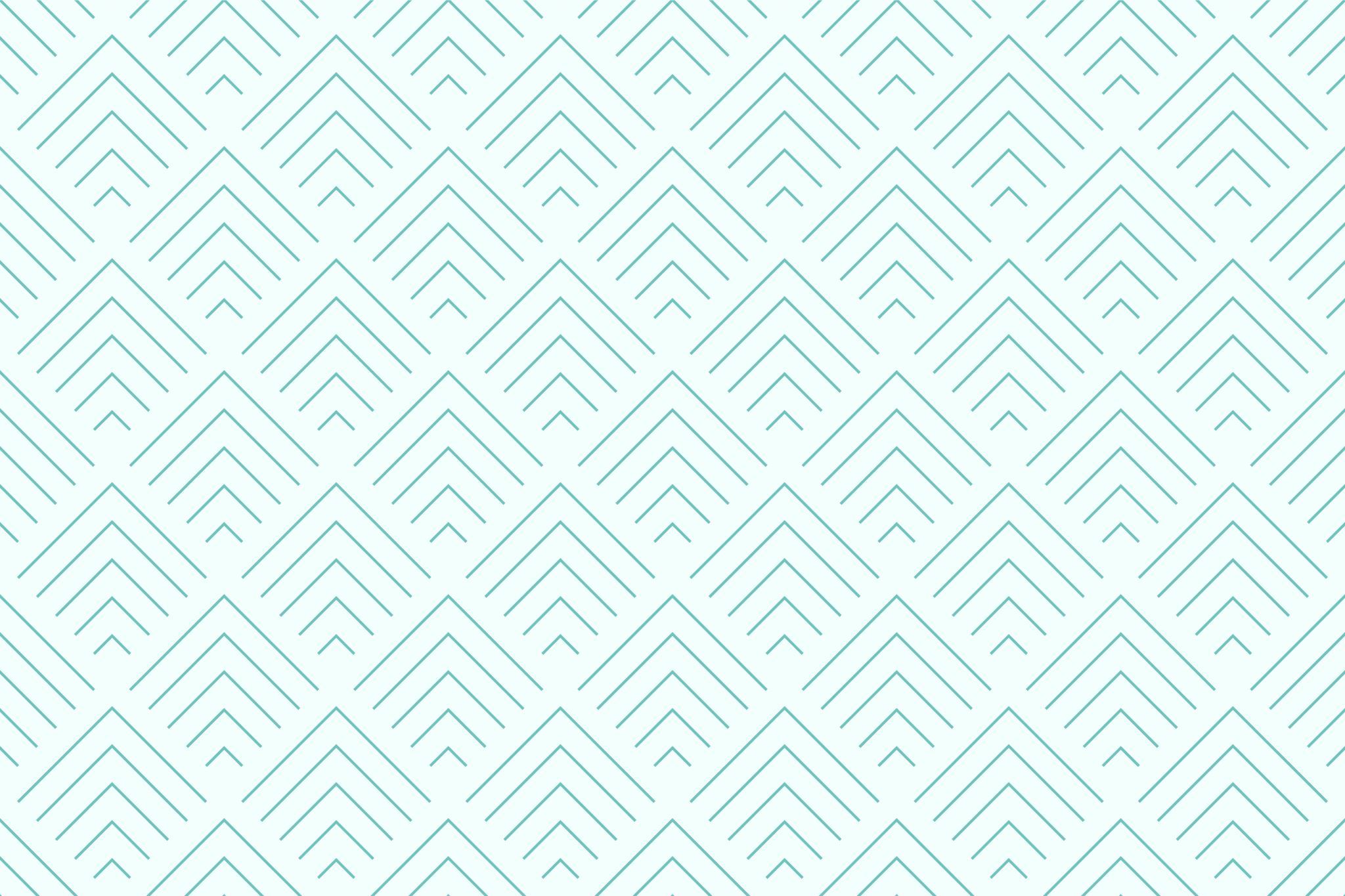 Vielen Dank für Ihre Aufmerksamkeit!